AIPLA Annual Meeting
IP Practice in Japan Committee Pre-Meeting Seminar
October 17-18, 2017
Protection of Computer-Related Invention in Japan
Takeshi IizukaJapan Patent Attorneys Association
International Activities Center
Disclaimer
The materials prepared and presented here reflect the personal views of the author and do not represent any other individuals or entities. Iizuka International Patent Office and Japan Patent Attorneys Association does not assume any responsibility for the materials.

It is understood that each case is fact specific and the materials are not intended to be a source of legal advice.  These materials may or may not be relevant to any particular situation.

The author, Iizuka International Patent Office or Japan Patent Attorneys Association cannot be bound to the statements given in these materials.  Although every attempt was made to ensure that these materials are accurate, errors or omissions may be contained therein and any liability is disclaimed.
AIPLA  Annual Meeting　2017
Overview
Introduction

First Requirement
Allowable Claim Category

Second Requirement
Hardware Requirement for Computer-Related Invention

Summary
AIPLA  Annual Meeting　2017
Overview
Introduction

First Requirement
Allowable Claim Category

Second Requirement
Hardware Requirement for Computer-Related Invention

Summary
AIPLA  Annual Meeting　2017
1. Introduction
Question 1:
Is the below claimed subject matter eligible or not in Japan?
[Claim 1]
      A computer program for causing a computer to execute steps, comprising:
     step A for -;
     step B for -; and
     step C for -.
AIPLA  Annual Meeting　2017
1. Introduction
Question 2:
Is the below claimed subject matter eligible or not in Japan?
[Claim 1] 
	A trained model for causing a computer to function to output quantified values of reputations of accommodations based on text data on reputations of accommodations, wherein;

	the model is comprised of a first neural network and a second neural network connected in a way …;
	the said first neural network is comprised of an input layer to intermediate layers …, the number of neurons of the input layer and the number of the output layer are the same, and weights were …;
	weights of the said second neural network were trained without changing …; and

	the model causes the computer to perform a calculation based on the said trained weights in the said first and second neural networks … to output the quantified values of reputations of accommodations from the output layer of the said second neural network.
AIPLA  Annual Meeting　2017
1. Introduction
Question 3:
Is the below claimed subject matter eligible or not in Japan?
[Claim 1]
	A method for computing a product 's' of natural numbers 'n' and 'm' (where, 1≦n≦m＜256) by the formula 

s  =
(m+n)2 – (m-n)2
4
AIPLA  Annual Meeting　2017
1. Introduction
Goal of today’s presentation
 Everyone in this room is able to judge if a subject matter is eligible after this presentation.
AIPLA  Annual Meeting　2017
1. Introduction
Subject matter of computer-related invention is eligible if:

 a claim category of the SM is allowable (First Requirement); 

AND

2) the SM meets the hardware requirement (Second Requirement).
AIPLA  Annual Meeting　2017
Overview
Introduction

First Requirement
Allowable Claim Category

Second Requirement
Hardware Requirement for Computer-Related Invention

Summary
AIPLA  Annual Meeting　2017
Overview
Introduction

First Requirement
Allowable Claim Category

Second Requirement
Hardware Requirement for Computer-Related Invention

Summary
AIPLA  Annual Meeting　2017
2. First Requirement:    Allowable Claim Category
There was the revision of the Japanese Patent Law in 2002

Before 2002

Only products and methods were protected under the Japanese Patent Law.

A computer program is intangible and thus it was not protected under the Japanese Patent Law. 

In order to protect computer programs, people were required to indirectly claim a subject matter by reciting “a recording media in which a computer program is recorded” or “device or method functioning according to computer programs.”
AIPLA  Annual Meeting　2017
2. First Requirement:    Allowable Claim Category
Revision of the Japanese Patent Law in 2002

Japanese Patent Law Article 2(3)(i)
(3) “Working” of an invention in this Act means the following acts:
in the case of an invention of a product (including a computer program, etc., the same shall apply hereinafter), producing, using, assigning, ...

A product includes a computer program, etc.
AIPLA  Annual Meeting　2017
2. First Requirement:    Allowable Claim Category
Question 1:
Is the below claimed subject matter eligible or not in Japan?
[Claim 1]
      A computer program for causing a computer to execute steps, comprising:
     step A for -;
     step B for -; and
     step C for -.
[Answer to Question 1]
A computer program is a product, which is an allowable subject matter,
and thus the SM of the above claim is eligible if other requirements are met.
AIPLA  Annual Meeting　2017
2. First Requirement:    Allowable Claim Category
Question 2:
Is the below claimed subject matter eligible or not in Japan?
[Claim 1] 
	A trained model for causing a computer to function to output quantified values of reputations of accommodations based on text data on reputations of accommodations, wherein;

	the model is comprised of a first neural network and a second neural network connected in a way …;
	the said first neural network is comprised of an input layer to intermediate layers …, the number of neurons of the input layer and the number of the output layer are the same, and weights were …;
	weights of the said second neural network were trained without changing …; and

	the model causes the computer to perform a calculation based on the said trained weights in the said first and second neural networks … to output the quantified values of reputations of accommodations from the output layer of the said second neural network.
?
AIPLA  Annual Meeting　2017
2. First Requirement:    Allowable Claim Category
Revision of the Japanese Patent Law in 2002

Japanese Patent Law Article 2(3)(i)
(3) “Working” of an invention in this Act means the following acts:
in the case of an invention of a product (including a computer program, etc., the same shall apply hereinafter), producing, using, assigning, ...

Japanese Patent Law Article 2(4)
A "computer program, etc." in this Act means a computer program (a set of instructions given to an electronic computer which are combined in order to produce a specific result, hereinafter the same shall apply in this paragraph) and any other information that is to be processed by an electronic computer equivalent to a computer program.
AIPLA  Annual Meeting　2017
2. First Requirement:    Allowable Claim Category
Japanese Patent Law Article 2(4)

A "computer program, etc." in this Act means a computer program … and any other information that is to be processed by an electronic computer equivalent to a computer program.

Explanation of the Revision issued by the JPO in 2002

Information that is to be processed by an electronic computer equivalent to a computer program includes information defining processing of a computer by its data structure.

Enough examples were not shown in the explanation.
AIPLA  Annual Meeting　2017
2. First Requirement:    Allowable Claim Category
A lot of examples were added to the Patent Examination Handbook in March 22, 2017
      https://www.jpo.go.jp/tetuzuki_e/t_tokkyo_e/files_handbook_sinsa_e/app_b1_e.pdf
List of the added examples regarding information equivalent to computer programs:
Case 2-11: Tree-Structured Area Management Data (Allowable)
Case 2-12: Data Structure of Encrypted File (Allowable)
Case 2-13: Data Structure of Dialogue Scenarios in Voice Interactive System (Allowable)
Case 2-14: Trained Model for Analyzing Reputations of Accommodations (Allowable)
Case 2-15: 3D Printing Data (Allowable)
Case 3-2: Sugar Content Data (Not Allowable) and Method for Predicting Sugar Content Data of Apples (Allowable)
Case 3-3: 3D Printing Data (Not Allowable) for Dolls and 3D Printing Method (Allowable)
AIPLA  Annual Meeting　2017
2. First Requirement:    Allowable Claim Category
Be careful
Not all data is protected as information equivalent to computer programs.

Mere information or data itself is not allowable.

(Case 3-2) Sugar content data of apples that is measured with a portable sugar content sensor performing near-infrared spectral analyzer.

(Case 3-3) 3D printing data for dolls to be loaded by a controller of a 3D printing device, the 3D printing data comprising a three-dimensional shape and colors.
AIPLA  Annual Meeting　2017
2. First Requirement:    Allowable Claim Category
Information defining processing of a computer by its data structure is Allowable.
(Case 2-11)
Ex)      Tree-structured area management data comprising in the order of single-layer root node, multi-layer intermediate nodes and single-layer leaf nodes from top, wherein;

     the said leaf nodes …; 
     among the said intermediate nodes, …;
     among the said intermediate nodes, …;
     the said root node has …; 

     and  it is used by the said contents distribution server to perform processing to identify leaf nodes corresponding to distribution areas ....
Configuration of 
the data
(Data Structure)
Defining processing
of a computer (server)
AIPLA  Annual Meeting　2017
2. First Requirement:    Allowable Claim Category
Question 2:
Is the below claimed subject matter eligible or not in Japan?
[Claim 1] 
	A trained model for causing a computer to function to output quantified values of reputations of accommodations based on text data on reputations of accommodations, wherein;
	the model is comprised of a first neural network and a second neural network connected in a way …;
	the said first neural network is comprised of an input layer to intermediate layers …, the number of neurons of the input layer and the number of the output layer are the same, and weights were …;
	weights of the said second neural network were trained without changing …; and
	the model causes the computer to perform a calculation based on the said trained weights in the said first and second neural networks … to output the quantified values of reputations of accommodations from the output layer of the said second neural network.
Configuration of 
the Model
(Data Structure)
Defining processing
of a computer
[Answers to the Question 2]
The above model is information equivalent to a computer program, 
and thus it is Allowable.
AIPLA  Annual Meeting　2017
Overview
Introduction

First Requirement
Allowable Claim Category

Second Requirement
Hardware Requirement for Computer-Related Invention

Summary
AIPLA  Annual Meeting　2017
3. Second Requirement:
    Hardware Requirement
Is a claimed SM eligible if a claim category is allowable?
No. There further is the hardware requirement.

Definition of Invention (Japanese Patent Law Article 2(1))
"Invention" in this Act means the highly advanced creation of technical ideas utilizing the laws of nature.

Hardware Requirement (Examination guideline)
When “information processing by a software is specifically implemented by using hardware resources," said software is "creation of a technical idea utilizing the laws of nature."
AIPLA  Annual Meeting　2017
3. Second Requirement:
    Hardware Requirement
Examples regarding the Hardware Requirement
(Case 2-1)
[Claim 1]
	A method for computing a product 's' of natural numbers 'n' and 'm' (where, 1≦n≦m＜256) by the formula 

s = 

Not allowable. Information processing by a software is not specifically implemented by using hardware resources.
(m+n)2 – (m-n)2
4
AIPLA  Annual Meeting　2017
3. Second Requirement:
    Hardware Requirement
Examples regarding the Hardware Requirement
(Case 2-1)
[Claim 2]
	A computing device to compute the formula 
 

comprising means for inputting natural numbers 'n' and 'm' (where, 1≦n≦m＜256), arithmetic means, and means for outputting a result 's' by the said arithmetic means. 
Not allowable. Information processing by a software is not specifically implemented by using hardware resources (≒ generic computers.)
(m+n)2 – (m-n)2
4
AIPLA  Annual Meeting　2017
3. Second Requirement:
    Hardware Requirement
Examples regarding the Hardware Requirement
(Case 2-1)
[Claim 3]
	A computing device to compute the formula 
  

comprising, means for inputting natural numbers 'n' and 'm' (where, 1≦n≦m＜256), a square values table wherein square values k2 (where, 0≦k＜511) is stored at the k-th position, arithmetic means comprising of an adder-subtracter and a bit shifter, and a means for outputting a result 's' by said arithmetic means, wherein the formula is computed, without using a multiplier-divider, but using square values read by the said arithmetic means from the said square values table. 
Allowable. Information processing by a software is specifically implemented by using hardware resources.
(m+n)2 – (m-n)2
4
AIPLA  Annual Meeting　2017
3. Second Requirement:
    Hardware Requirement
Question 3:
Is the below claimed subject matter eligible or not in Japan?
[Claim 1]
	A method for computing a product 's' of natural numbers 'n' and 'm' (where, 1≦n≦m＜256) by the formula 

s  =
(m+n)2 – (m-n)2
4
[Answer to the Question 3]
There is no hardware involved and thus the above claim does not meet the hardware requirement.

The above Subject Matter is not eligible.
AIPLA  Annual Meeting　2017
Overview
Introduction

First Requirement
Allowable Claim Category

Second Requirement
Hardware Requirement for Computer-Related Invention

Summary
AIPLA  Annual Meeting　2017
4. Summary
A subject matter is eligible if i) a claim category is allowable and ii) a subject matter meets the hardware requirement.
A computer program itself is an allowable claim category.
Information equivalent to a computer program (data, data structure, trained model, etc.) is also an allowable claim category.
Hardware requirement is met if information processing by a software is specifically implemented by using hardware resources.
AIPLA  Annual Meeting　2017
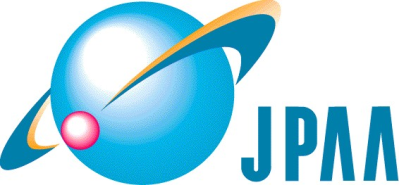 Thank you for your attention
Takeshi Iizuka
takeshi_iizuka@iizuka-ip.com
Iizuka International Patent Office
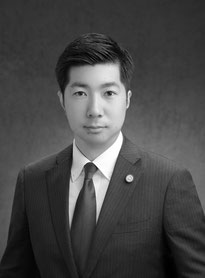 AIPLA  Annual Meeting　2017
[Speaker Notes: Thank you very much for your attention to my presentation. Do you have any questions?]